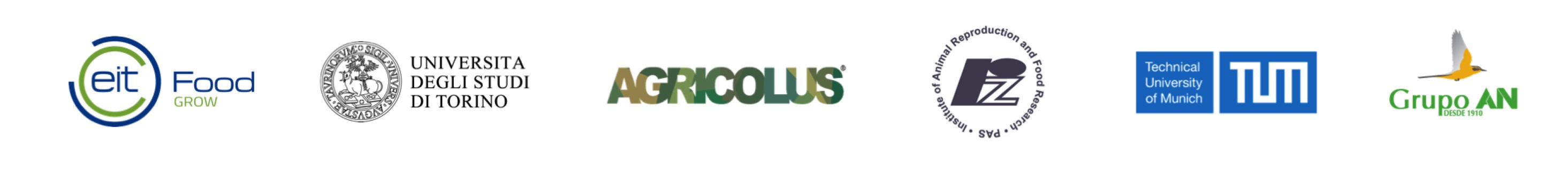 Ľubo Pastucha a jeho spoločnosť
Ľubomír Pastucha, Nitra, 21.10.2021
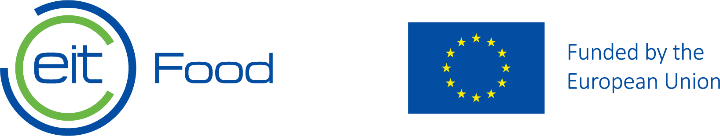 Legumen, v.o.s., Piešťany – spoločnosť s 25-ročnou históriou
Výskum, šľachtenie a pestovanie poľnohospodárskych plodín

so zameraním na strukoviny a konopu siatu.


Pestujeme prírode blízkymi spôsobmi.
STRUKOVINY
Nenahraditeľná zložka potravy, 
aj dôležitá súčasť osevných postupov.

Vráťme sa k tomuto pokladu prírody.
Tu sa nehrá o fazuľky
Zameriavame sa na strukoviny staré, tradičné, dnes temer zabudnuté a snažíme sa o ich znovuzavedenie do pestovania aj stravovania.
Cícer baraní (Cicer arietinum)
Vo svete veľmi rozšírená a dôležitá strukovina.

U nás v minulosti hojne pestovaná, neskôr na ňu socialistická veľkovýroba zabudla.
Dnes ju opäť objavujeme.

‚Slovák‚ - prvá slovenská vyšľachtená odroda tejto plodiny z dielne našej spoločnosti.

Jedna z najsuchovzdornejších plodín.
Hrachor siaty (Lathyrus sativus)
Ďalšia zabudnutá strukovina, ktorej pestovanie propagujeme a aj sami ju pestujeme.

Nenáročný, úrodný, suchovzdorný.

Plodina starých záhrad  a jedlo starých materí.
Spiaca krásavica konopa
Konopa siata (Cannabis sativa)

Jedna z najširšie využiteľných rastlín, plodina budúcnosti.
Potraviny, textil, stavebníctvo, farmácia, kozmetika...
Konopa, konopa, zelená konopa
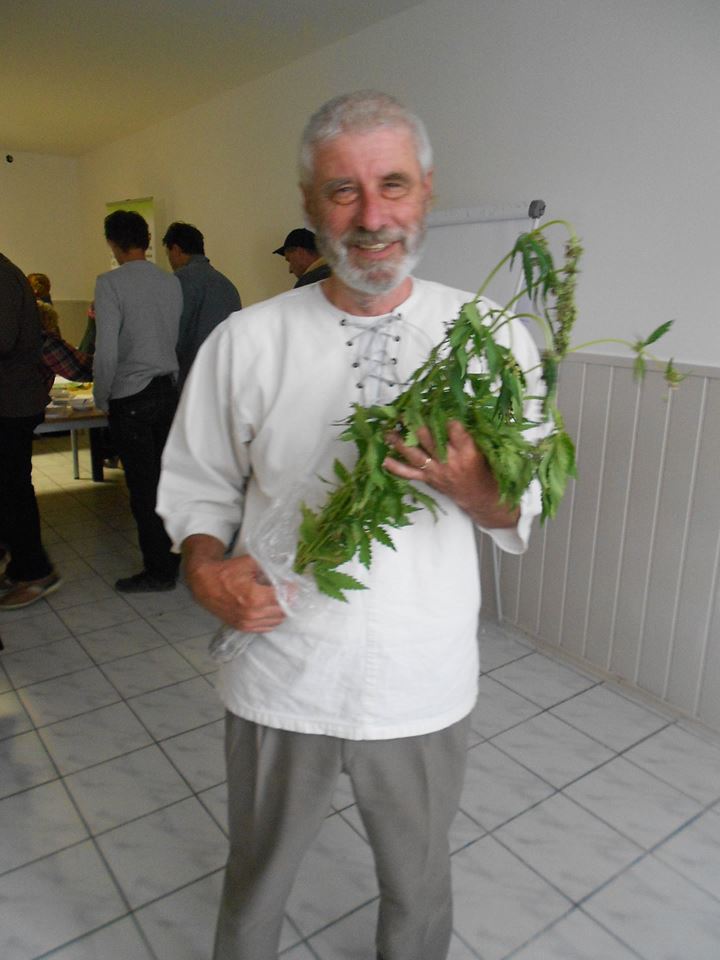 Ľubomír Pastucha,
Legumen, v.o.s., Piešťany,
tel.: +421 905 675 837,
mail: pastucha.lubomir@centrum.sk

Viac o nás aj tu:
https://zurnal.pravda.sk/rozhovory/clanok/534870-agronom-polnohospodarstvo-by-malo-krajinu-uzdravit-a-nie-nicit/